ГЕНЕТИЧНІ ОСНОВИ ЗДОРОВОГО ХАРЧУВАННЯ
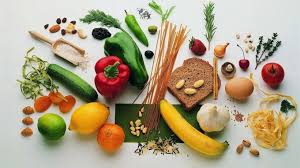 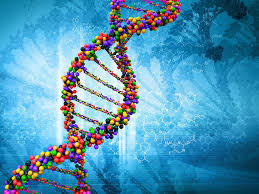 Згідно з оцінками експертів ВОЗ, здоров'я громадян на 68–74% залежить від способу життя, однією з найважливіших складових якого є харчування.
Основні принципи раціонального харчування
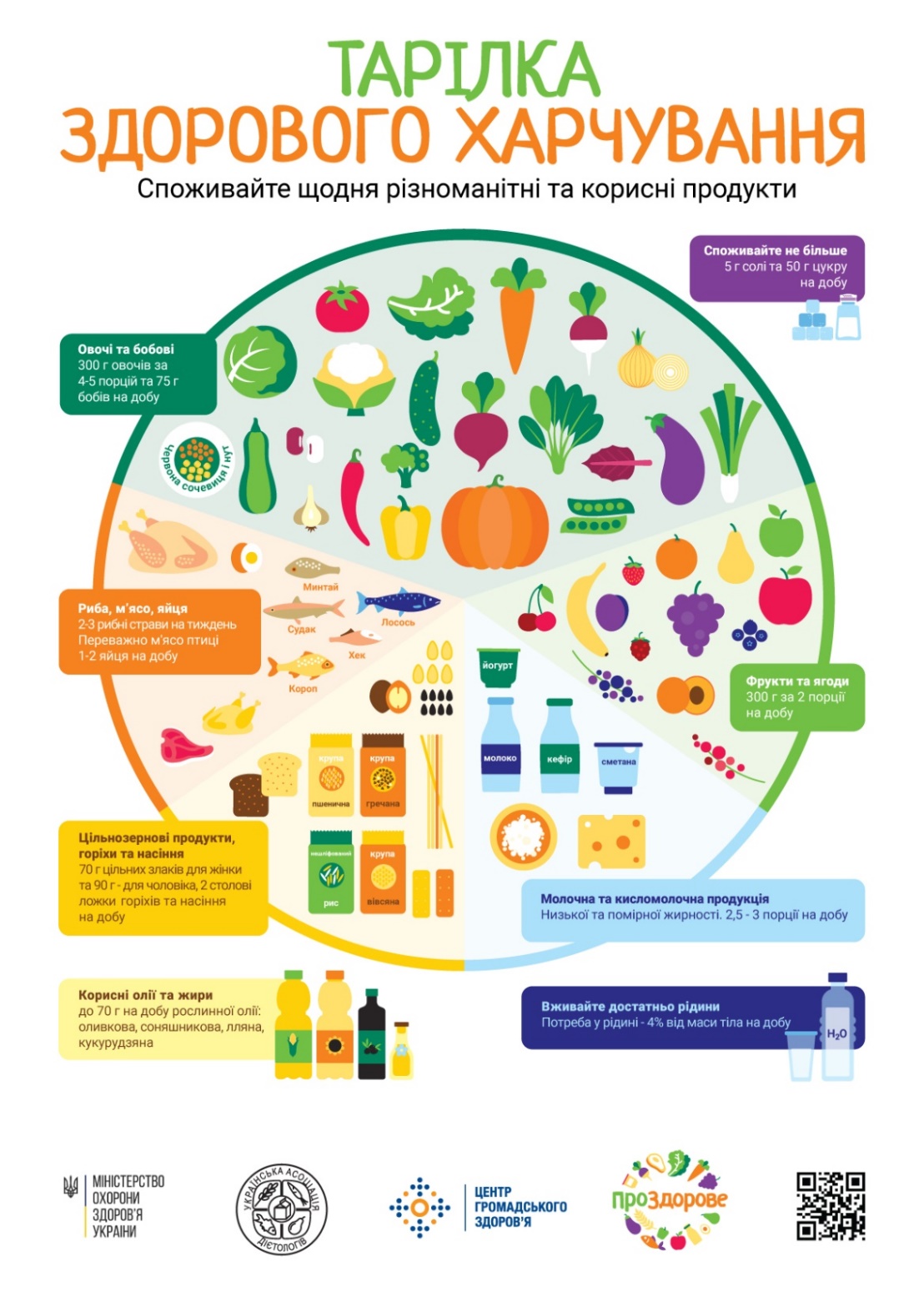 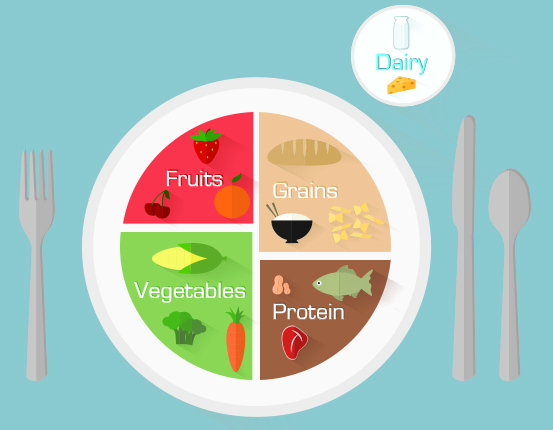 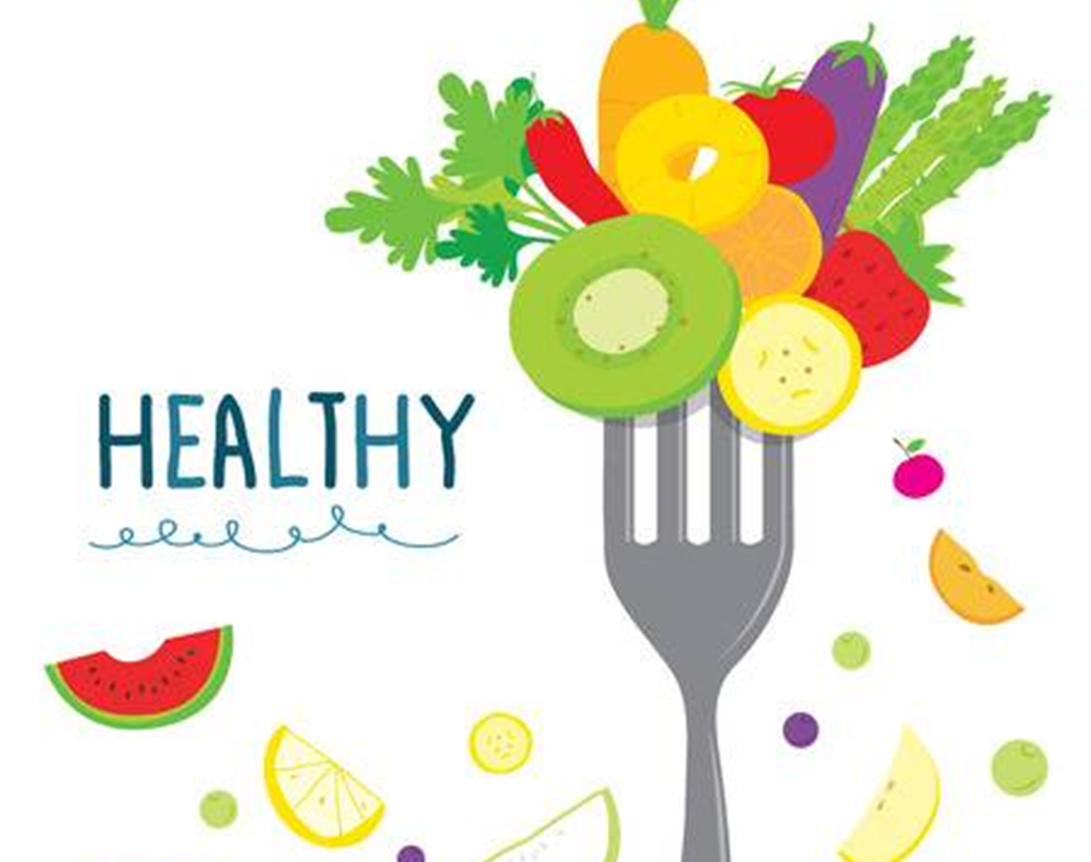 Науково обгрунтовані дієтні моделі (режими харчування):
1. Вегетаріанство (веганство, лакто-вегетаріантсво, ово-вегетаріанство, лакто-ово-вегетаріанство)
2. Середземноморська дієта.
3. Дієта DASH.
4. Розвантажувальні дієти.
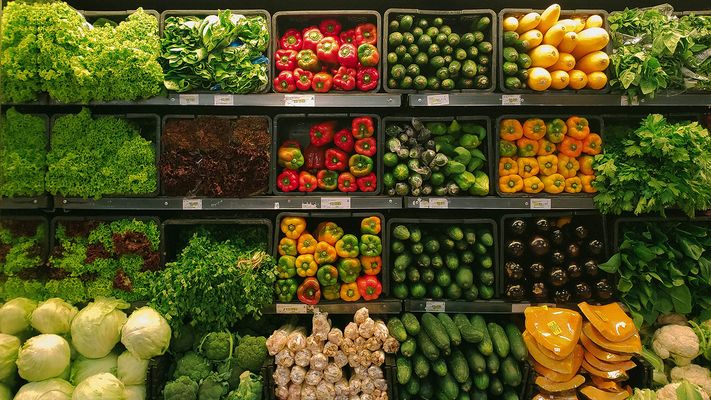 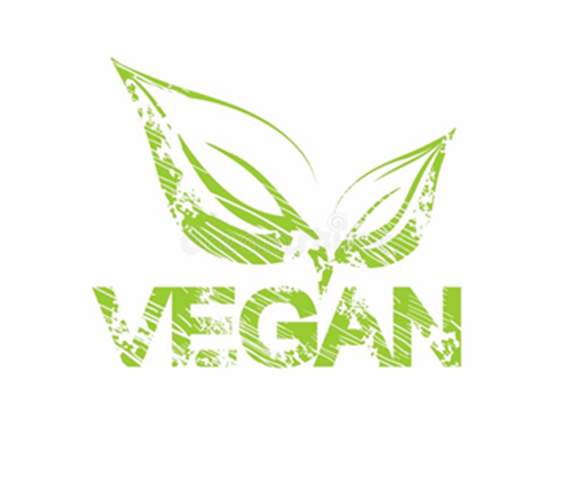 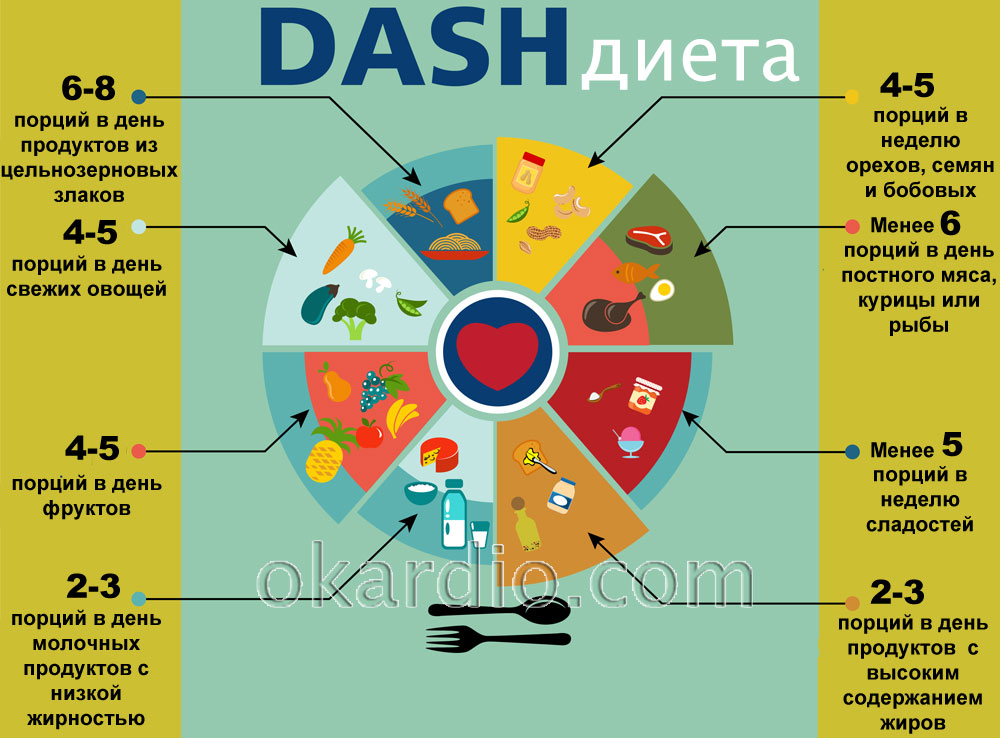 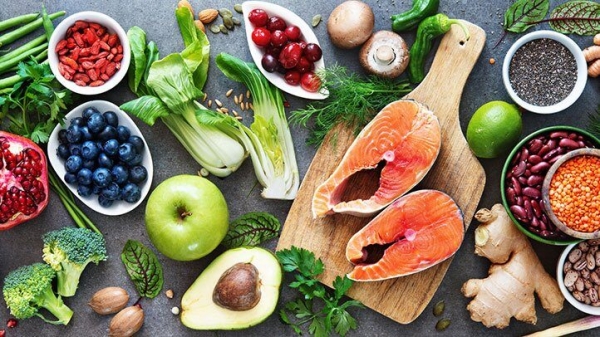 Генетичне харчування або Нутрієнтна геноміка
Роль нутрієнтів та компонентів харчування в процесах регуляції структури експресії та стабільності геному;



Вплив генетичних варіацій  (поліморфізму) на індивідуальні нутрієнтні потреби.
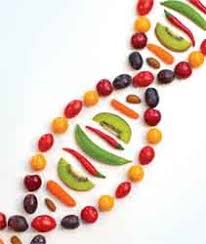 БІОХІМІЯ
ГЕНИ
ІЖА
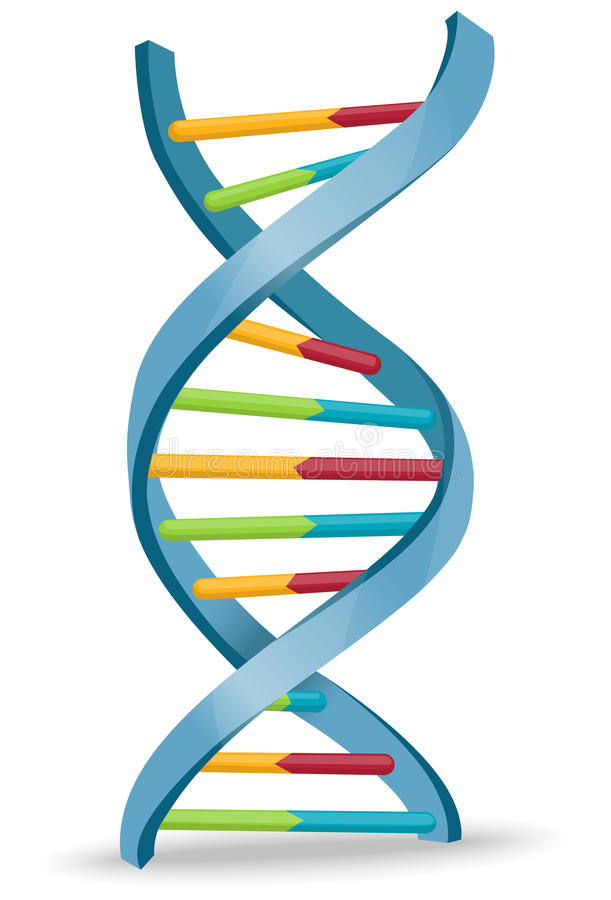 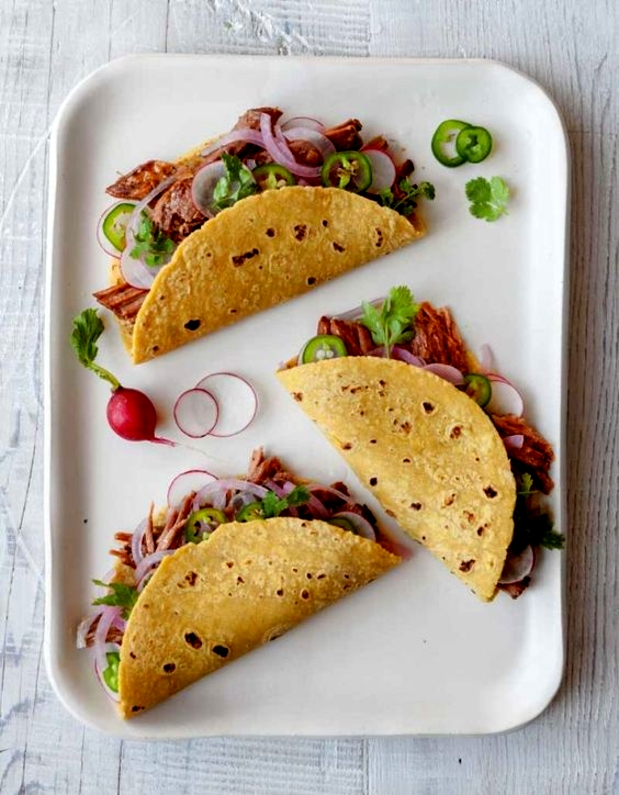 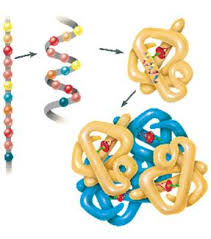 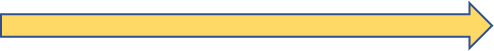 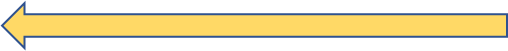 Генетичне харчування – це харчування відповідно до вашої генетики. 

Це харчування з  врахуванням особливості роботи саме вашого організму. 

 Кожен із нас розуміє, що кожна людина індивідуальна і у кожної своя ДНК. 

Ми повинні вживати продукти, які підходять нам, які відновлюють, оздоровлюють, омолоджують наш організм, є будівельним матеріалом гормонів, імунної системи, органів і систем
ДНК- тести для визначення певної генетичної схильності
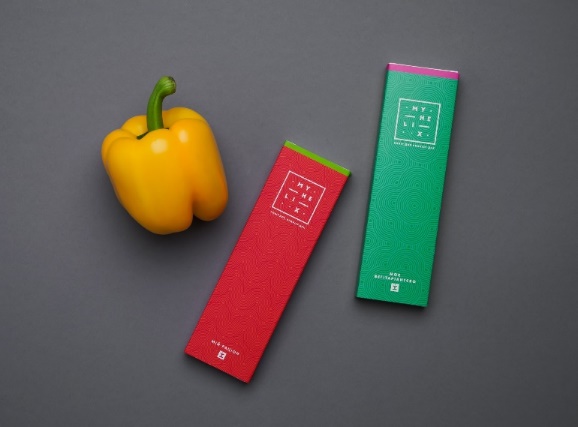 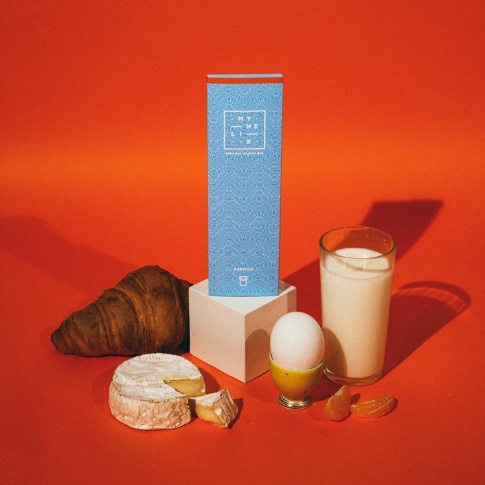 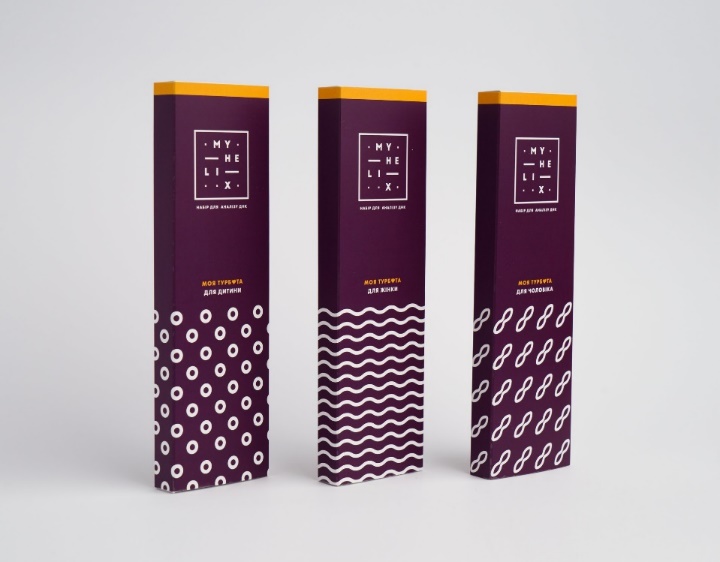 Тест «Мій раціон»/«Моє вегетаріанство»
Тест «Непереносимість лактози»
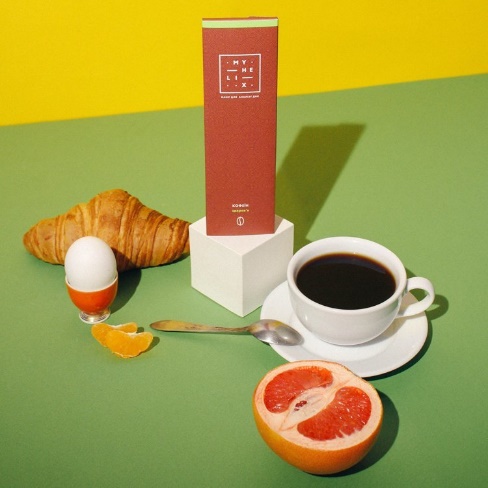 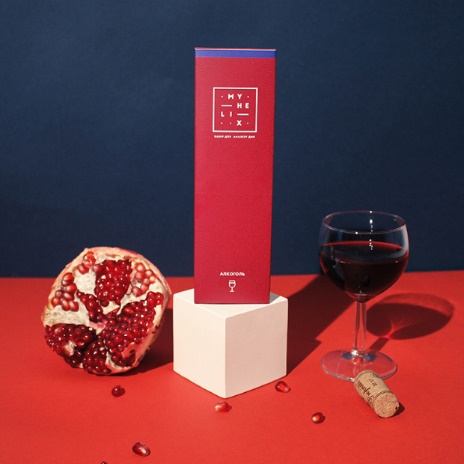 Тест «Моя турбота»
Тест «Вплив і залежність від алкоголю»
Тест «Вплив і залежність від кофеїну»